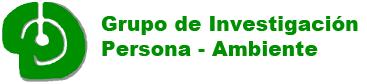 Motivations for transformative social innovation: preliminary TRANSIT results
Adina Dumitru, Isabel Lema Blanco, Ricardo García Mira
People-Environment Research Group, University of A Coruna
Social Learning Synthesis Workshop, A Coruña, 8th–9th of June 2016
This project has received funding from the European Union’s Seventh Framework Programme for research, technological development and demonstration under grant agreement no 613169.
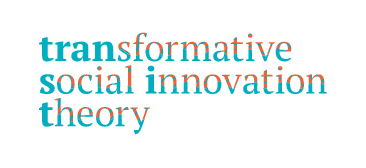 The TRANSIT project
Developing a middle range theory of transformative social innovation
Deductive theoretical reasoning
Empirical research on 20 transnational networks of SI initiatives, and 80 local initiatives in Europe and Latin America

“change in social relations that challenges, alters and/or replaces dominant institutions in the social context, including new ways of knowing, doing, framing and organizing” (Haxeltine et al., 2016).
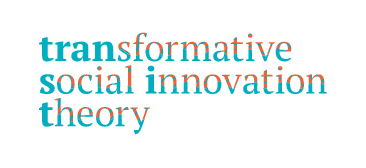 Conceptualizing agency
Not a set of static capacities, but a fluid process through which individuals and groups direct their action to effect change at individual and interpersonal levels and in their contexts.
People-environment Research Group
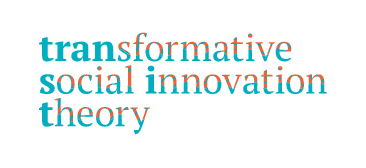 Unpacking human agency
What motivates the starting and joining of SI initiatives/networks?

How do SI initiatives/networks provide a context for motivations to be sustained over time?

How does motivation and persistence relate to empowerment?
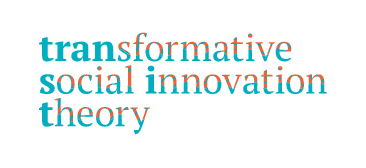 Theoretical considerations (1)
Motivations and identities have not been studied in the SI literature (Reznickova & Zepeda, 2016)

Relationship between psychological need satisfaction - different forms of motivation and activist behavior – (Sheldon et al., forthcoming) 
	– integrated motivation as the primary predictor of commitment
	- intrinsic motivation of non-exhaustion

Need satisfaction – self-determined forms of motivation – engagement in pro-environmental behavior (Cooke et al., 2015; Lavergne et al., 2010; Vansteenkiste et al., 2004; Osbaldiston & Sheldon, 2003).
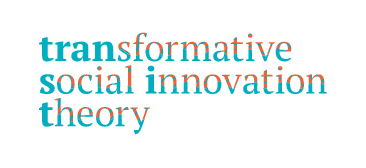 Theoretical considerations (2)
Identities play an important role in countering disempowerment and support continued involvement (Barr & Drury, 2005)
Practitioners intuitively understand the role of creating a context that foster need satisfaction (Reznickova & Zepeda 2016)

Empowerment: instrumental subset of agency (Alkire, 2005), by which individuals and groups become able to act on goals that are important to them and develop effective strategies to do so.
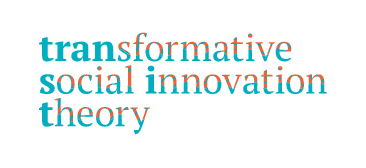 Self-determination theory (Ryan & Deci, 2000) (1)
Ontological assumptions:

Humans have a natural tendency towards growth, self-construction and inner coherence (Ryan & deci, 2000) 
Resources for personality development and behavioral self-regulation (Ryan, Kuhl & Deci, 1999). 

Existence of three basic innate psychological needs
Autonomy
Relatedness
Competence
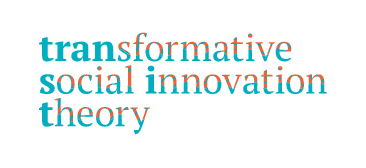 Self-determination theory (2)
Need satisfaction is related to controlled or autonomous/self-determined forms of motivations (Grouzet et al., 2004; Ryan & Deci, 2000)

How external drivers become internalized and integrated within the self – individual and collective action. 

Contexts:
support need satisfaction and autonomous/self-determined motivation – leading to pro-active and engaged behavior, wellbeing and creativity; 
thwart them – leading to passivity, alienation and psychopathology (Ryan & Deci 2000).
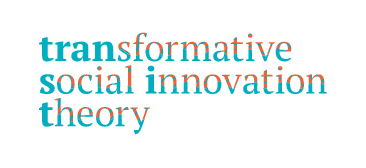 How conditions are co-created and how they contribute to sustained engagement and empowerment of members 

Transformative action – internalization and integration of sets of values, behavioral goals and rules, and co-created identities. 


- Extrinsically motivated but still committed and authentic.
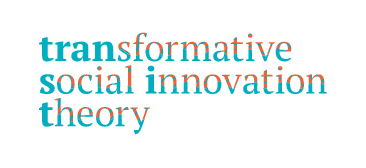 Methodology
20 case studies conducted in batch I (2014) & batch II (2015). 

Each case included: 1 transnational social innovation network and at least 2 local social innovation manifestations
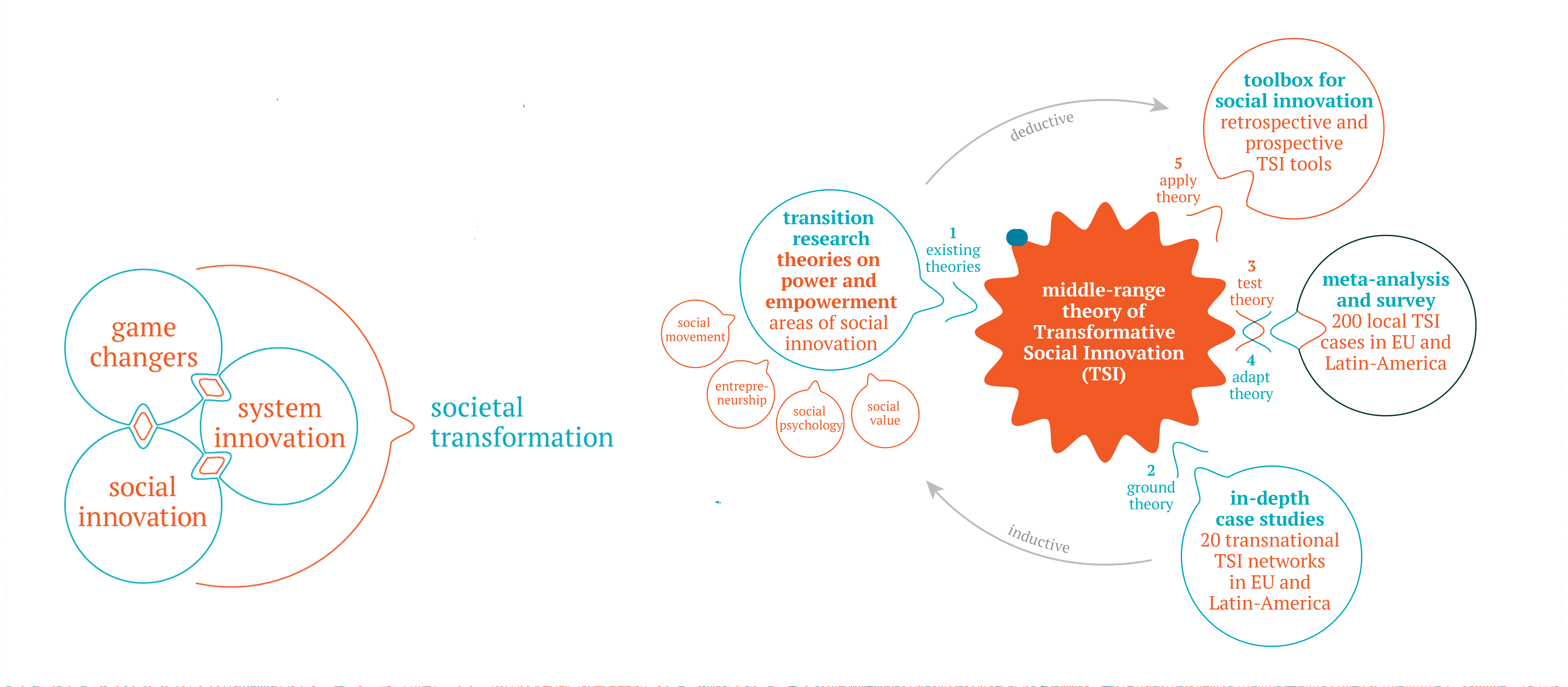 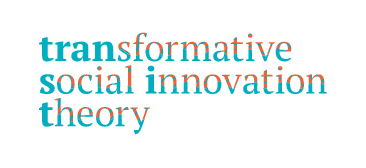 Two illustrations: Credit Unions & Slow Food
Credit unions: FEBEA (European Federation of Ethical and Alternative Banking) & Fiare Banca Etica (Spanish case-study)
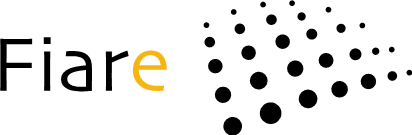 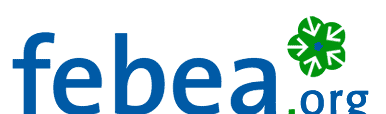 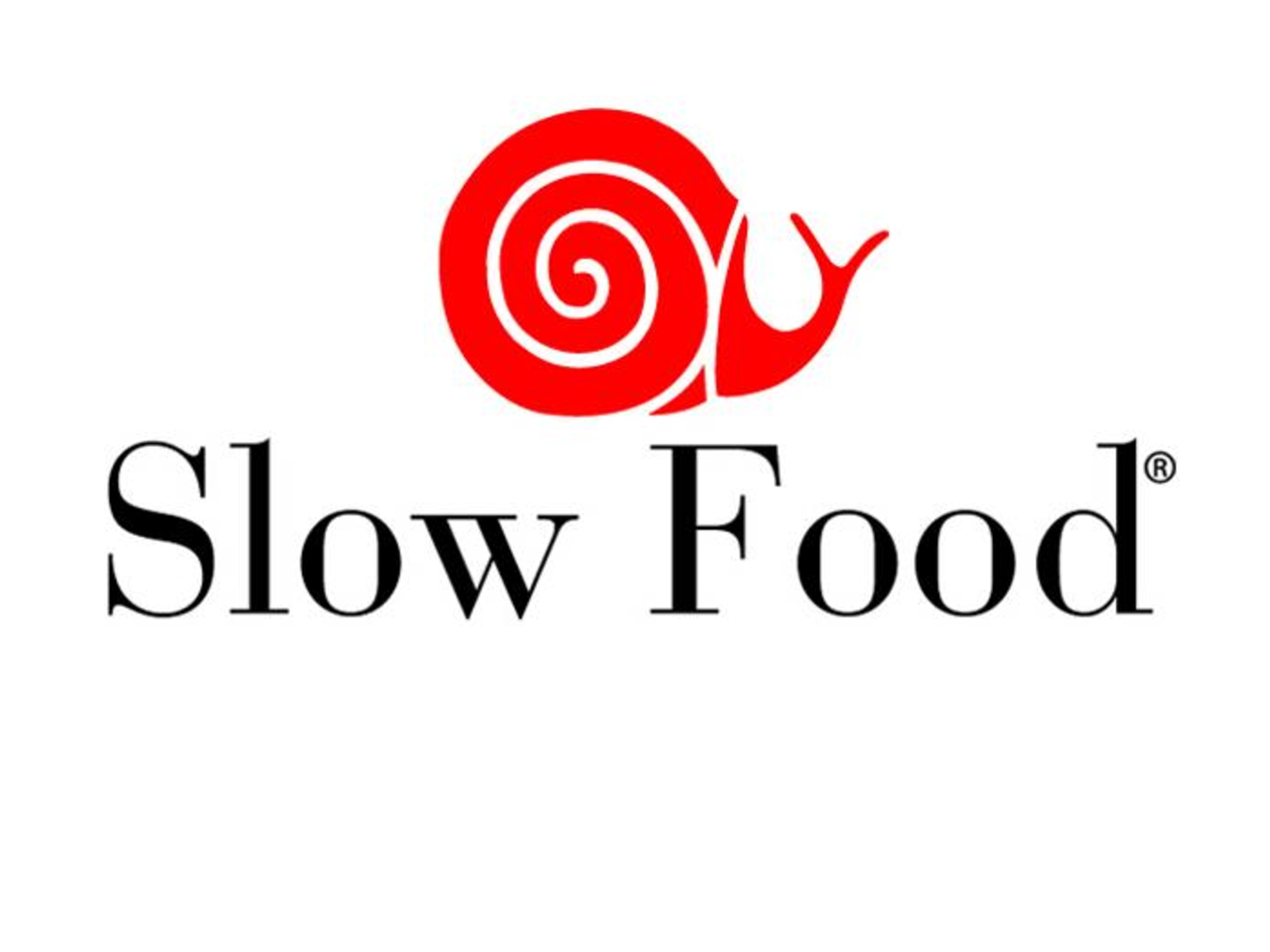 Slow Food movement: Slow Food International Association & Slow Food Araba-Vitoria (Basque Country, Spain)
[Speaker Notes: Both series of case-studies contained questions specifically targeting the complex processes of social learning. Given the limited research on social learning in social innovation initiatives, the first Batch aimed to explore this phenomenon in more depth and thus included questions on types of learning, actors, transference of learning, outcomes and the relationship between processes of learning and empowerment.]
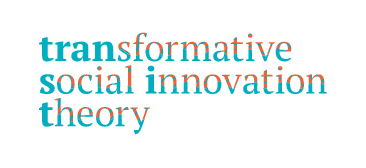 Results: the need for autonomy
A search for autonomy – need for coherence and alignment between one´s values/interests and one´s actions; opening space for freedom and choice

"there are people working in a bank or the government in their everyday lives, but they care about these issues and want to do something, and then begin to organize a convivium, not only as part of Slow Food" (SFI_01). 

“I am the founder of the fair trade movement in Italy. When I was 25 years old, I made a trip to Ecuador. There was a meeting and there was one particular person, an indigenous from the Amazonian who came to the meeting walking all the way from the Amazonian forest, and after the meeting had to go back and I accompanied him for a small part of the road. That man told me two things: one was that there are many wars in the world and he asked me what I, as a white man, would do about it, how will I fulfil my personal responsibility; the second thing he said was: the world is in great danger due to climate change and again asked me, how was I going to work against it. That meeting touched me deeply and when I returned to Italy, I was working as a representative of a multinational company, but I decided to switch and work in Fair Trade.” (Febea_03).
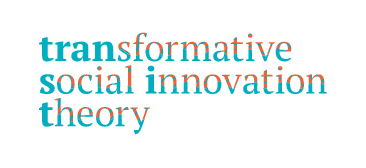 The need for autonomy
A desire for coherence and intrinsic motivation has driven the shaping of the initiative in ways that allow for the pursuing of one´s true interests: 

“One can do other things (NA: other than in regular work). In a few weeks I am organizing a seminar on food within Slow Food and do it because I want to. Here (NA: in Vitoria) we have a company, Michelin, which produces wheels. I don´t think there is any employee that leaves work and says I will continue with my work on the wheels. People want to leave the factory and spend time on their hobbies. And we have transformed our hobbies into our profession. For many out there, that would be very difficult.” (SFAV_02)

“In my personal opinion, joining FIARE has to do with values. If you have other banks saving your money, you are contributing to a series of nasty things. If you have FIARE save your money, you have the opportunity to decide. I do not know of any single project funded by FIARE that I didn´t support. To have that capacity to reject awarding credit to a project because it doesn´t fulfil the requirements you believe in is a great advance (FIARE_10).
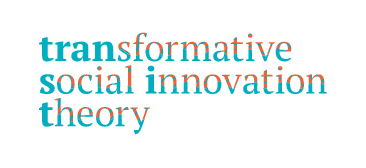 Need for autonomy
Internal debate and openness to divergence, as well as participatory learning and decision-making structures are inherently autonomy supporting (Cooke et al., 2015). 

“ An example is a guy that had SF accreditation and he was producing idiazábal cheese in Araba at about a 100 km from here and another guy who lived at 5 km from here and he produced cheese in the same way, but he didn´t know that this was slow food or anything, and they told me to buy the former one because it was slow food. I bought it, I tried it and I didn´t like it at all. And then of course I did a tasting and people said it was bad. And that was the cheese that slow food wanted me sell on  my menu and I have salaries to pay and I can´t sell that. And Alberto (SF leader in Araba) then gave this more thought and we changed it.” (SFAV_02)

Members are motivated by the satisfaction of the need for autonomy – an important value

“Most of us are ecologically-minded,  and there are lots of people in SF who are vegetarians, and they are against eating animals. This particular aspect, I also debate it because you can´t give a certain type of horse the status of Presidia and then kill it and eat it. And look away.  But the good thing is we debate this. The issue of the duck is being debated also. And I can express my opinions freely and if tomorrow SF says they don´t endorse the duck as a km0 product, that´s fine, but I will still eat it. And if tomorrow they say you cannot have it then I would still keep my buying philosophy and I would get out of the group. But I don´t think this will be the case, because these are nuances. In general, we reach agreements about most things and we are not radical.” (SFAV_02)
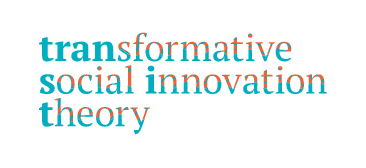 Need for autonomy
Freedom to establish own rules

“The third element is the establishment of rules, rules that producers themselves set, who decide how a product needs to be. We do not sell anything, we just help communicate it and it is very different to say we are ten producers who do things like their grandparents and another having the slow food network behind you which is well-known and gives you power” (SFAV_01)
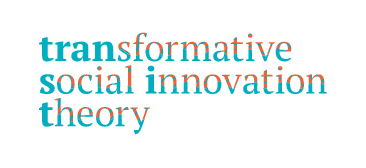 Need for autonomy
Creating a practical context in which satisfying the need for autonomy is possible – members and wider community. 

“Of course, it is clearly purposeful. We propose a different economic circuit. Logically, in order to define what is alternative or different, you need to have a position on what you want to change. Therefore, there is an element of opposition to the mainstream, which in our case is the liberal way of understanding the financial system. Certainly, our aspiration, the utopian element that FIARE aims at is the transformation of the financial system as a whole, but our starting point is not that. Transforming the financial system requires many actors and not just one economic alternative. What concerns and occupies us is the creation of an alternative economic circuit” (FIARE_07).
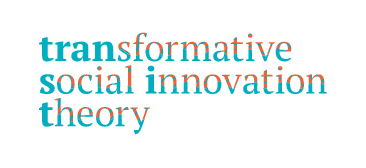 Need for autonomy
Autonomy is embedded in the basic principles and structure of the network, towards their local initiatives. 
“When a particular initiative wants to join us we ask them whether they are networked. If they say they are not, we suggest to them to join another association from the same sector, we suggest that would be good for them….it takes a growing up/maturing process. The principle of subsidiarity means that if there are local entities capable of solving a problem, then entities at a higher level should not have to do it. That “big brother” should not come and solve problems”(FIARE_06).
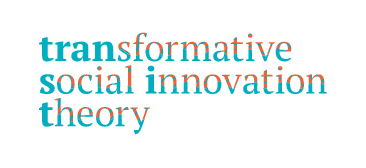 Autonomy promotes cooperation
Autonomy support allows uniting very different groups: 

“FIARE served to unite groups that, otherwise, would not have come together to do anything. For example, FIARE has unified the two Galician environmental organizations. We joined together the Christian community with the atheists. It was the teamwork of a large and plural range of organizations that greatly enriched the project” (FIARE_09).
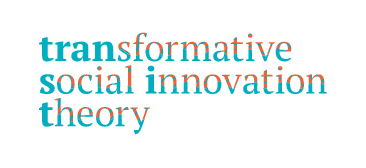 The need for relatedness
“Slow Food has changed my life. Due to my personal circumstances, I felt very lonely for example, at weekends, when I have free time. Now I am happier, I can spend time with other people and I enjoy what I do here, I love cooking” (quote: informal interview with a member of SFAV, participant observation).
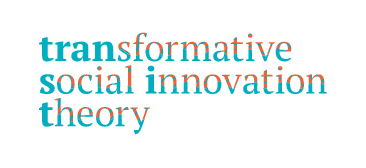 The need for relatedness
Valuing farmers and food producers – recovering a sense of dignity

Temporal and spatial dimension – relation with the past through childhood experiences in rural environments involving clean food – personal continuity of an identity narrative, a condition of agency

“We are talking about the connection with the territory, with the space where you grow up. Childhood experiences are the best memories that you have in your life. Going back to your childhood motivates you to work to make that place better” (quote: SFAV_05).   
"Our proposals reclaim the flavors, the cuisine of our grandmothers, patience and a taste for food” (SFAV_01).
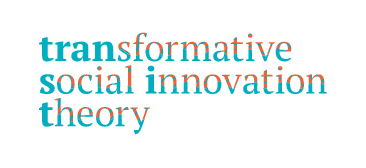 The need for relatedness
A desire to connect with like-minded others, both past and present

“people who fight for the same things, the same rights, we share common values” (SFAV_03)

“People continue with traditional ways of production because they believe that is important to keep doing the things like their grandparents did…We are now recovering those lost flavors.” (SFAV_01).
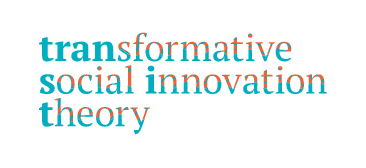 Relatedness
Initiatives consciously strive to create good climates where harsh or aggressive criticism is avoided:

“For me the key element was the good climate that existed. Even when there was disagreement with how certain members acted, when representatives went to meetings and maybe they didn´t do what was previously agreed, or they had a different perspective on how to present it etc…even in these cases, pulling people by the ears was done very elegantly, something like…next time we should do it like this….and this was amazing compared to other projects I have been in” (FIARE_10).
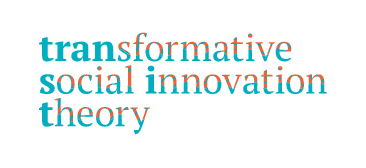 Relatedness
Local manifestations that develop an intense activity and enable spaces for celebration seem to be more successful and participative 

“Close relations and friendship encourages people´s participation in our activities, because they are sharing time with friends and having a good time” (SFAV_04).
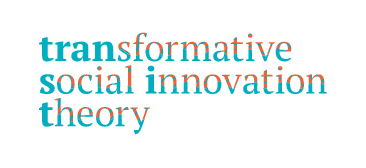 The need for relatedness
The need for relatedness drives the setting up of networks: 

FEBEA was thus born with the aim of defending the existence of credit unions, protecting ethical banking and becoming a platform of political action that could work to introduce changes in European banking regulations but also to “have a space to share and talk, meet friends”. (FEBEA_06).
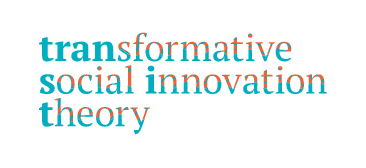 Relatedness
Clear awareness and concern about the loss of relatedness:

“When we reach stability or grow, we could loose proximity to the community, participation circuits, social connectedness and thus people´s motivation. But even more, if the financial tool is successful, we might be in danger of forgetting our cultural work, our political work, our alliances with other networks” (FIARE_07).
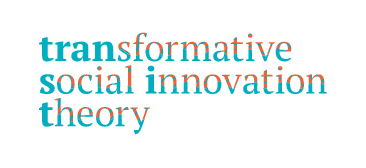 Relatedness and capacities for transformative action
“We repeat this a lot: we will never have the offices of a transnational financial entity, we will never have the resources, because we do not participate in the stock exchange and our capital is limited. This will not be good, wonderful and cheap. Working with an ethical bank will always require activism against the establishment, which means collective action. This is not for solitary heroes. It requires connected citizenship” (FIARE_07).
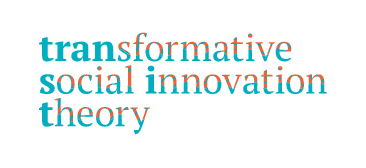 Relatedness and empowerment
“Terra Madre empowers people to return to their territories, they all say that they felt lonely, but after Terra Madre they did no longer feel in that way. Slow Food is an international network that understands what they are facing; people share the same issues and problems that they have to cope with in their countries" (SFI_04).
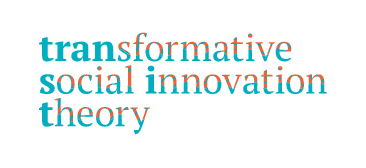 The need for competence
Emphasis on local knowledge and expertise

Being an active part of the project

“What I liked most about FIARE is how it was constituted and how it is structured, different from merely being an ethical bank, like Triodos. In FIARE, there is a different ideology and a different way of doing things. You are involved in the construction of the bank; you are a part of the project” (FIARE_01).
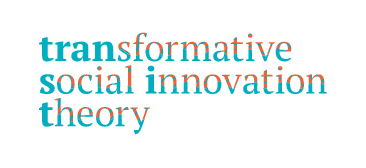 The need for competence
Seeing the real effects of your efforts in the building of the initiative:

“What I like about being part of FIARE is that we are doing something real, we are transforming utopia into reality” (FIARE_03)
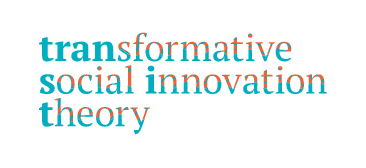 The need for competence
Having the space to assume tasks that are not beyond their level of expertize and comfort:

“It is a commitment that is easy to perform, it is a pleasure. If you are a Greenpeace activist, let's imagine, you have to tie yourself up a factory, or climb buildings, it is a sacrifice, but eating healthy, good food? All you have to do, if you collaborate with Slow Food, is to be a conscious consumer” (SFAV_02).
The need for competence
Competence is also promoted through the facilitation of knowledge and expertise by the initiative, which in turn generates possibilities for action that are experienced as empowering:

The way of thinking about the economy when you have a cooperative, a financial instrument, totally shifts: it's going towards creating self-sustainable communities…You have the availability of different kinds of expertise and the knowledge that you didn't have before. The bank can be a trigger for a completely different rethinking of local economies and I think it would be a big change…it is more looking to the use of local resources, sharing these local resources through the concept of the commons, using them in a democratic way, where you extend the concept of democracy from the political sphere to the economic and it is just a platform for those kinds of projects.” (FEBEA_05).
The need for competence
Motivation is sustained by experiencing challenge and the impact of actions – collective competence

“It is basically for the effects we generate. We are not yet in a plateau stage, in a stability stage. Every day there are “historic” news. We usually laugh about this, every day there is something historic happening. We managed to start this. We have current bank accounts today. Another day association “X” joined us. Every day there are new things happening. There will be a moment when nothing new will happen, beyond granting credit and increasing our social capital. Maintaining such stimulation is motivating. People become demotivated if they go to a place and each meeting is the same as the previous one and nothing happens”. (FIARE_07)
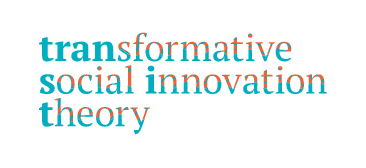 The need for competence
Feeling challenged and useful satisfies the need for competence and leads to wellbeing

“And then I am in the ethics committee and I am learning: first it grants me the possibility to get to know the inside, the internal organs of the association, from members of the association, because we only replace half of the members each time. Then we are nine people with a very diverse background, about five of us are a bit more senior lets say and then the others are younger, and they have a different perspective, they come from a civil society background of European NGOs. And I learn a lot. And then I have the feeling that I provide a service by being the secretary of this commission and it feels good” (FIARE_02).
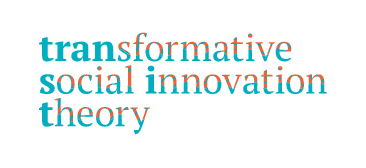 Conclusions
The construction of discourses that: 
Founders and activists seem to be motivated by a search for contexts that better satisfy their basic psychological needs; 
They consciously shape initiatives and networks in ways that support basic need satisfaction

Relation to empowerment
Articulation of collective action
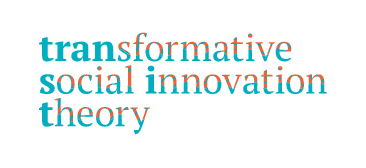 Thank you for your attention
adina.dumitru@udc.es
isabel.lema@udc.es
ricardo.garcia.mira@udc.es